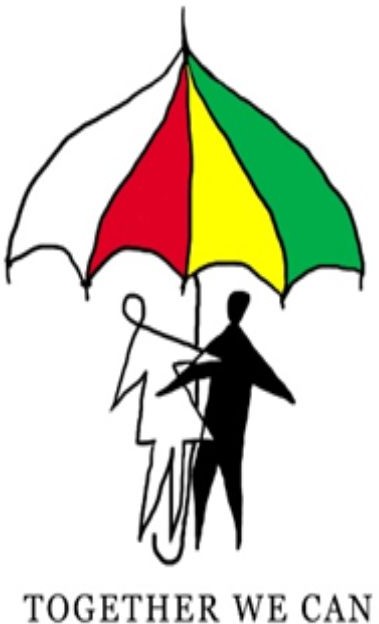 Together we can  Cyprus 14 – 17 may 2019
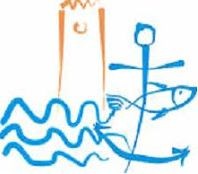 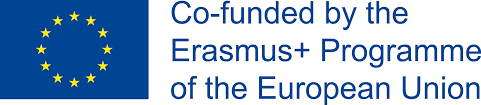 Where do we come from?
Our high school is a public school located in Alcalá del Río, 13 Kms from  Sevilla.
It is the only secondary education school in this town.
We have around 800 pupils each year. 450 pupils study CSE level  The area is considered economically and socially disadvantaged.
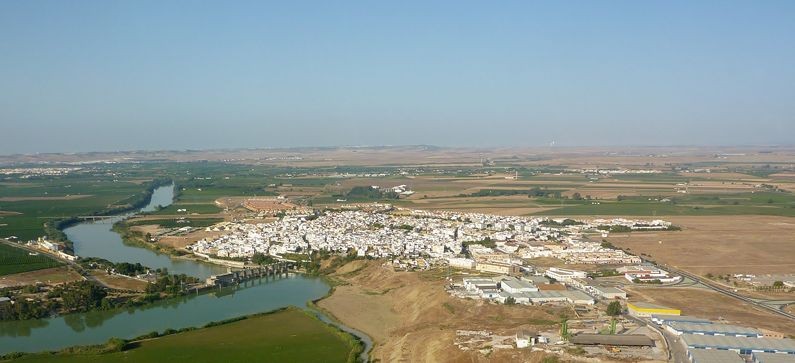 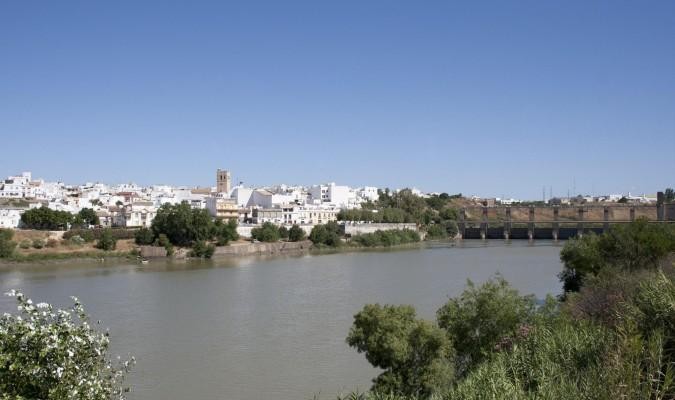 How are our students?
Regarding students’ traits, there are some general features to be  highlighted:
Social, cultural and economic inequalities.
Extensive ethnic diversity: immigrants, Roma, Saharan students.
The rate of absenteeism and school drop-out is above the average of other  high schools with a similar ISC.
Social, cultural and economic  inequalities.
The economic inequalities are reflected  in a 24.29% of unemployment in our  town, a high index of illiteracy and a
moderate rate of school drop-out
-Around 40% of the families have an  average socio-educational level and do  not present visible problems
- Almost 60% of the families have  unemployment problems, scarce  economic resources, little interest in  education, or are broken families.
Comparative ratio of illiteracy
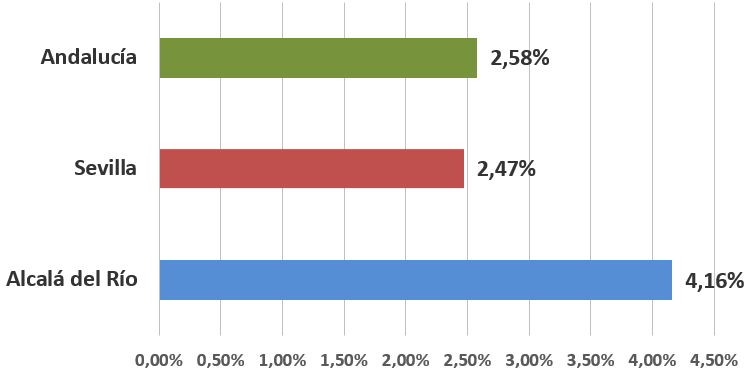 Extensive ethnic diversity: immigrants,  Roma, Saharan students.
The number of foreigners in Alcalá is not  high: 271 people out of a total of 11,825, a
2'3%.
In our school, it	fluctuates between 15 and 20  students from different nationalities
More than a half come from Romania and it is  an integrated population, without presenting  problems of coexistence
The rest are from Latin America, Sahara or  China
The Roma	students usually attend 1st and 2nd  year of ESO, without reaching the CSE degree
Foreing population.  Alcalá del Rio.
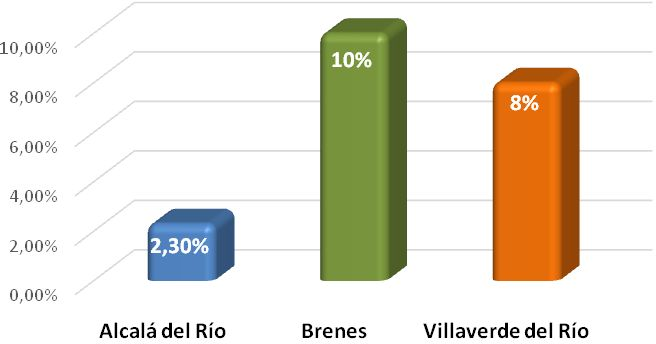 Absenteeism rates and school  drop-out
Absenteeism rate  2013 vs 2019
-The degree of absenteeism in children  under 16 years was	8%. Currently it  has been reduced by the actions taken,  standing at around 2 - 3%.
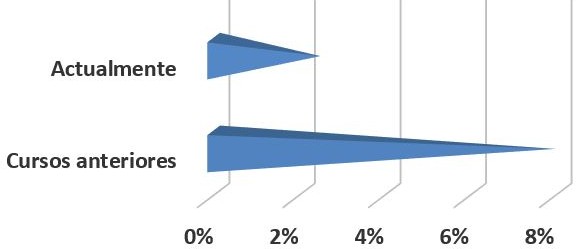 -School drop-out is above the average  of other high schools with a similar ISC,  around 2’8%
Which are the problems of our  school?
Taking into account our needs, based  on approved indicators, which are:
Improvement in Compulsory  Secondary Education results
Absenteeism and school drop-out
Coexistence
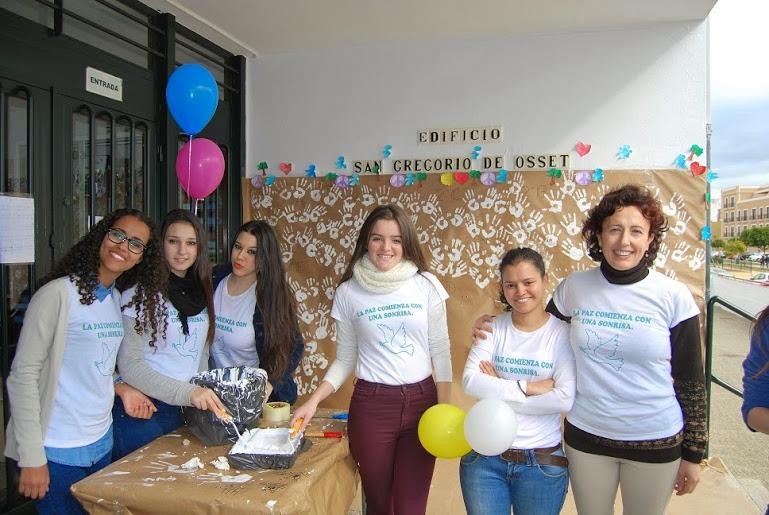 ACTIONS AGAINST DISCRIMINATION
What do we do in our school to help  families at risk of socioeconomic  discrimination ?:
WITH THE STUDENTS
-Involving activities of all students
-All groups include students of different  characteristics, providing integration and equality
-Attention through the Guidance Department, the  Tutors, and Mediation Room
-Attention in educational reinforcement programme  during and after school hours
- Psychological help through the individualized  attention programme
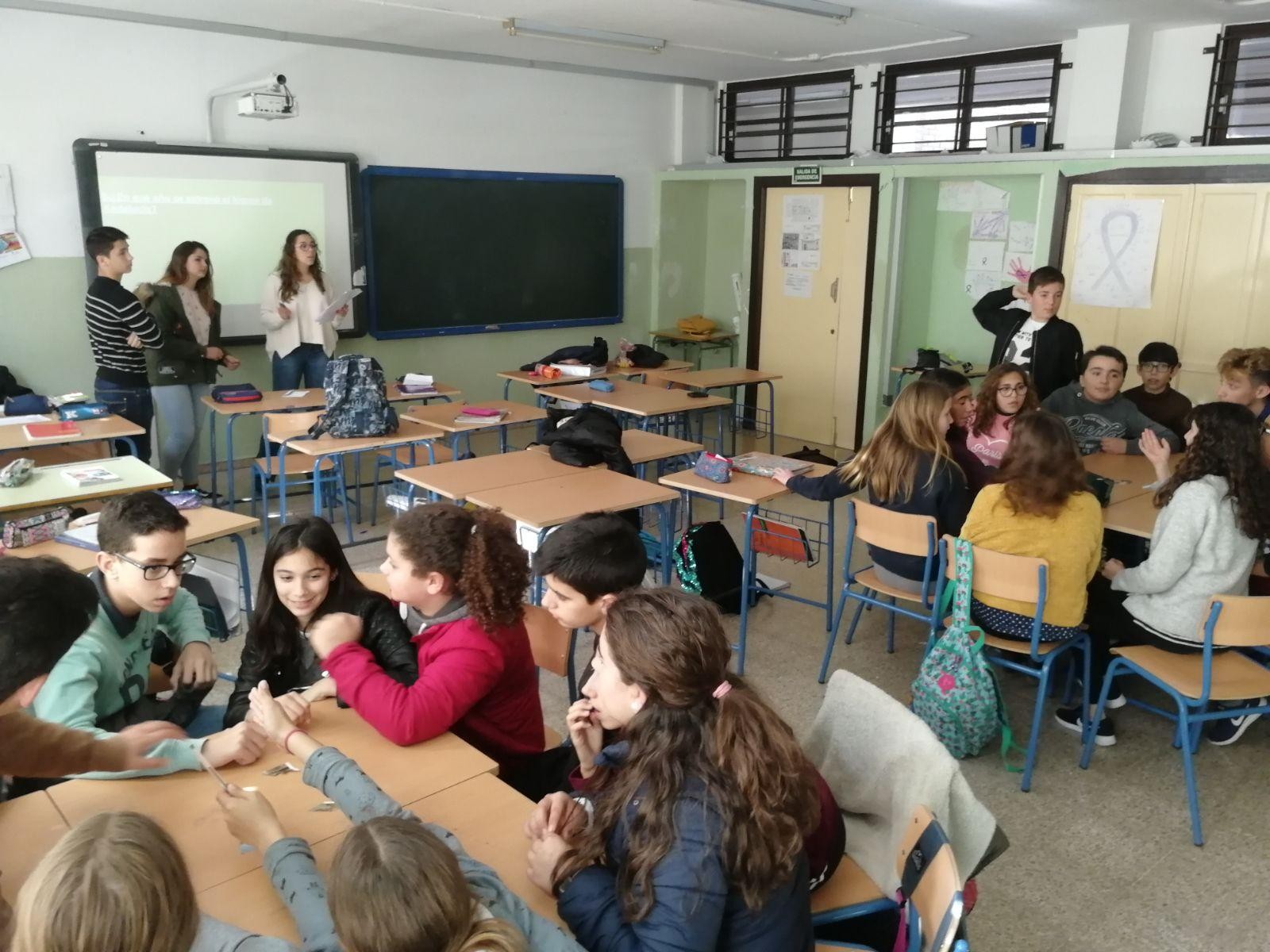 ACTIONS AGAINST DISCRIMINATION
What do we do in our school to help  families at risk of socioeconomic  discrimination?
WITH FAMILIES
Workshops for parents: prevention of additions,  study assistance, use of internet, guide to treat  adolescents at home ...
-Financial help to buy school materials or to afford  school trips
Individualized attention in the Department of  Orientation
Exhaustive monitoring of students´absenteeism
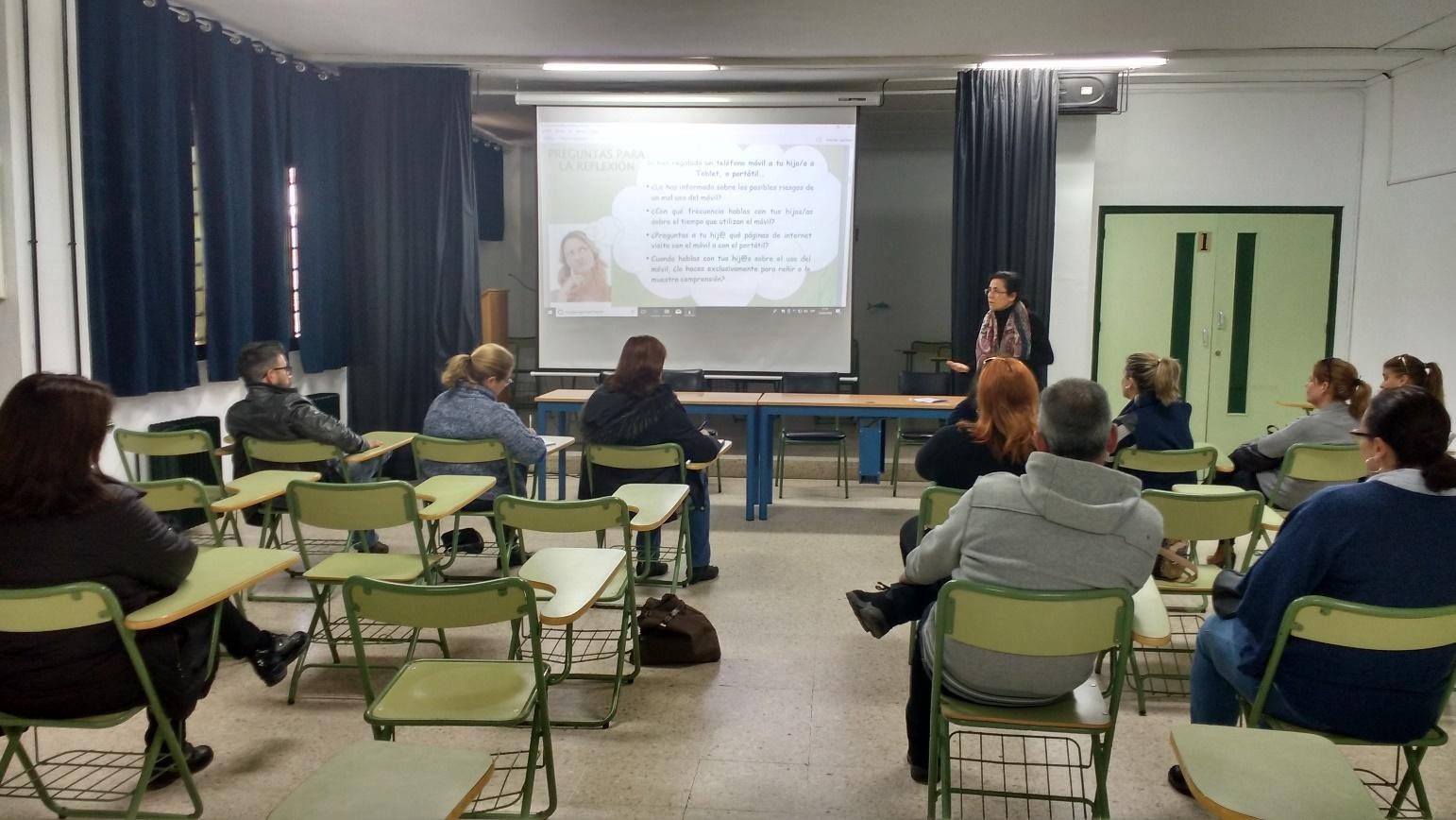 SOCIAL POLICIES
ANDALUSIAN GOVERNMENT, EDUCATION OFFICE
-Guarantee of school place in public institutions for every student, regardless of  race, origin, social or economic level or religion.
-Free education from 3 to 16, or until the student finishes CSE.
-Free textbooks in the previously mentioned stages.
-Inclusion of students with special educational needs in ordinary schools and  classrooms.
-Free school transport for those students who live at least 2 kilometres far from  the school.
-Transport, instructional material and compensation grants for post-compulsory  education students.
SOCIAL POLICIES
LOCAL AUTHORITIES (TOWN COUNCIL)
-Local Social Affairs Office manages:
*Economic aid for families through serious difficulties
*Alimentary Security Plan for disadvantaged families
*Home care for those families who have problems to attend to their children
*Temporary contracts to carry out maintenance works in town spaces
-Contributing Organizations: Cáritas and Religious Brotherhoods
*Food and clothes collection campaigns
*Management of supportive housing and retirement homes
And now…. some pictures  of our school
INTEGRATION AND MOTIVATION ACTIVITIES
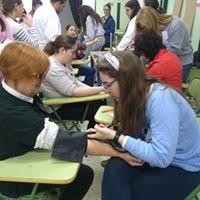 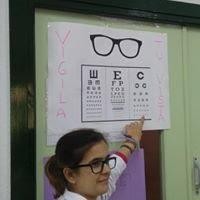 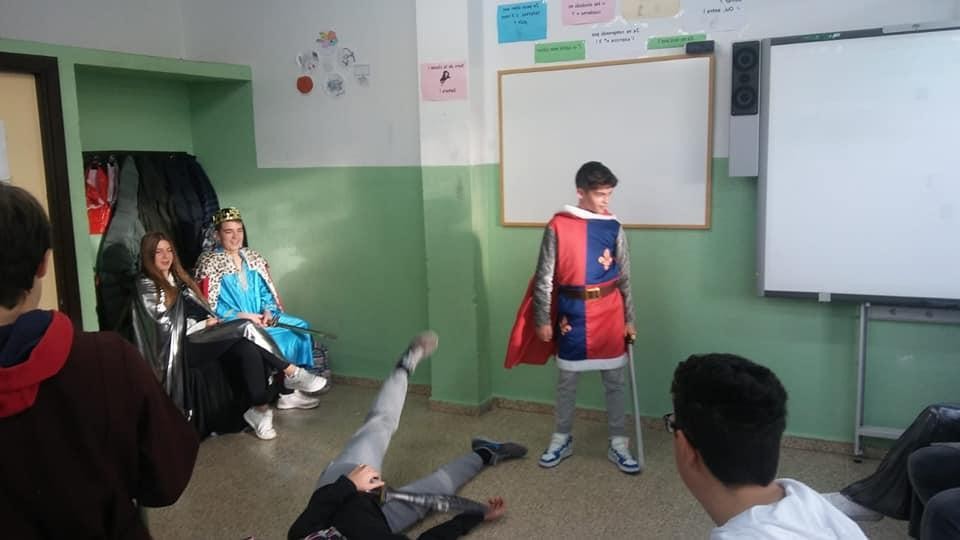 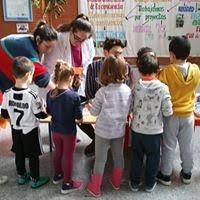 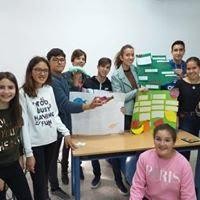 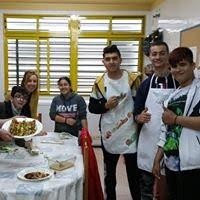 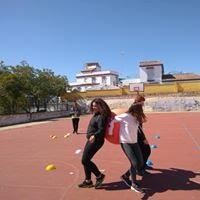 INTEGRATION SUPPORT CLASSROOM
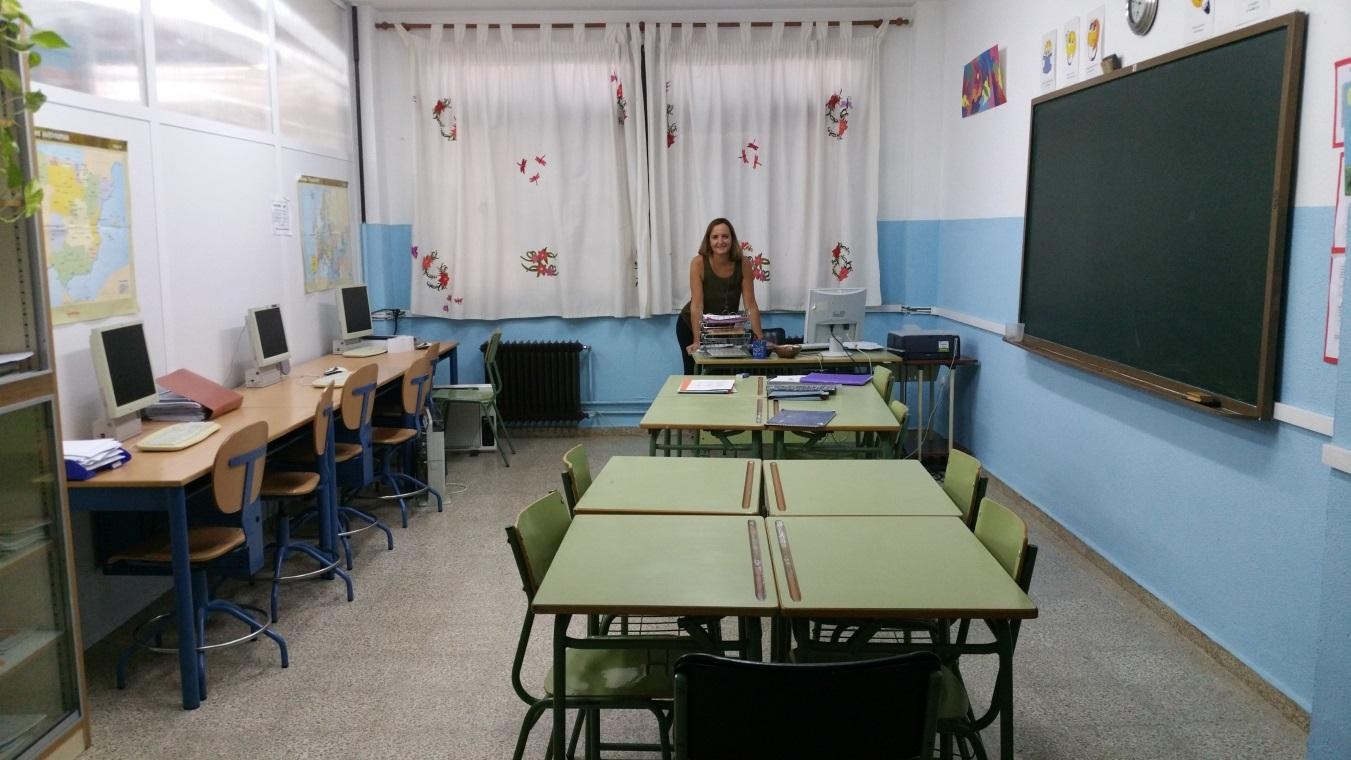 SOLIDARITY ACTIONS
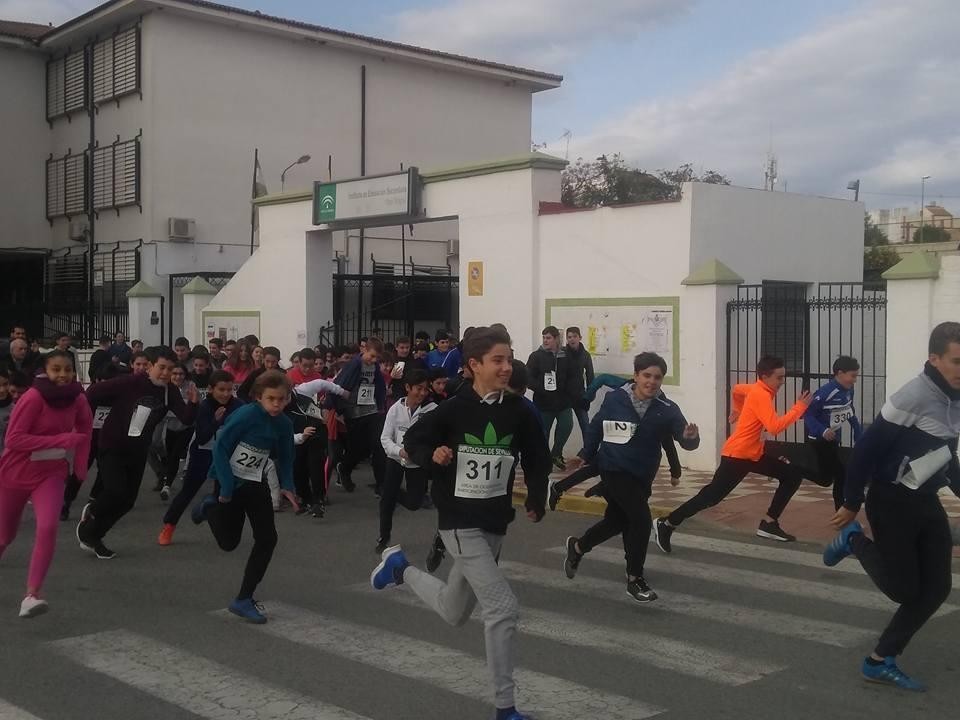 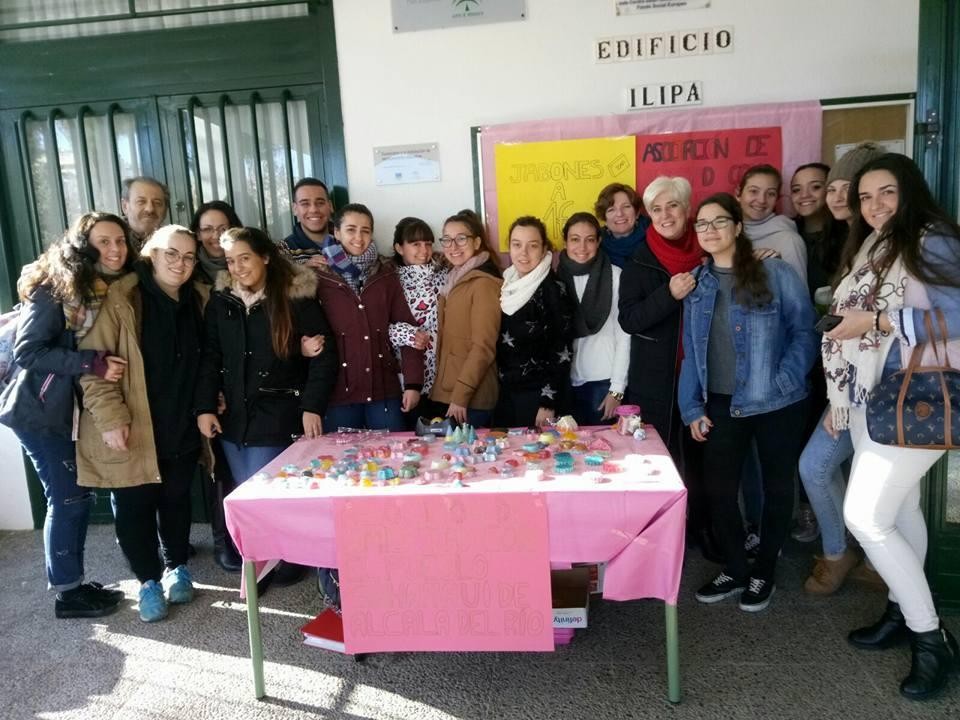 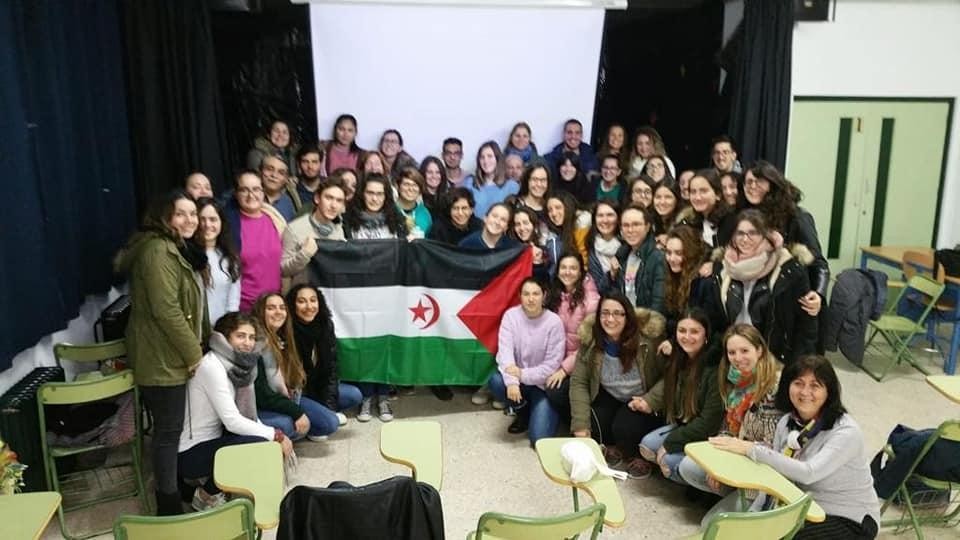 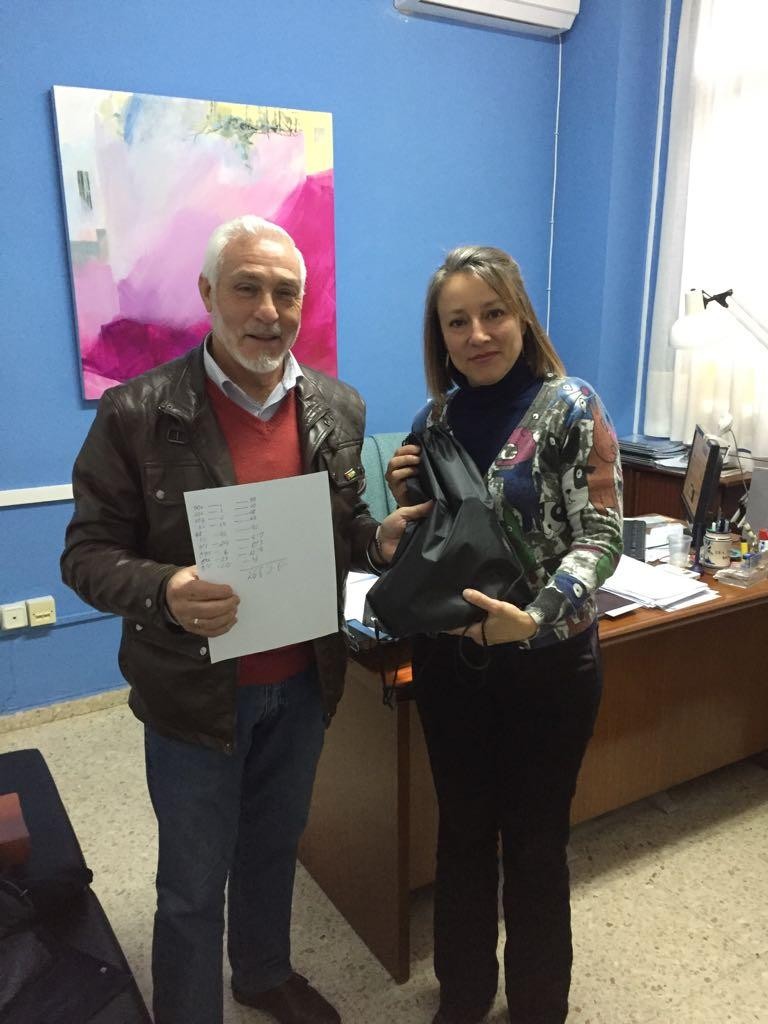 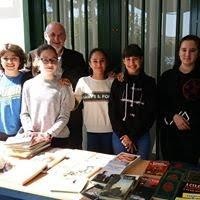 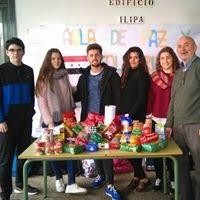 CULTURAL EVENTS AND  SIGNIFICANT DATES
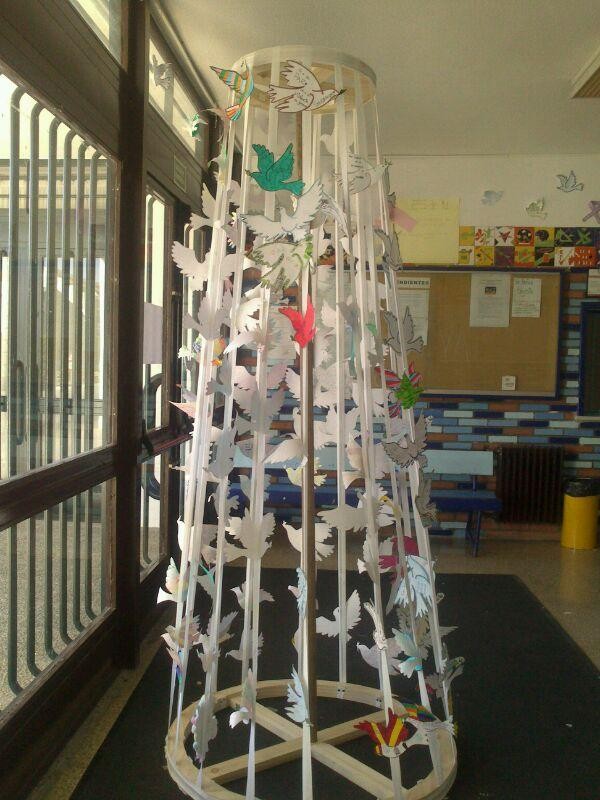 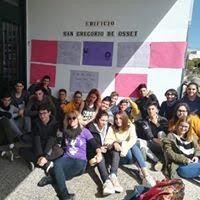 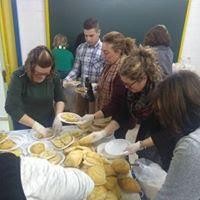 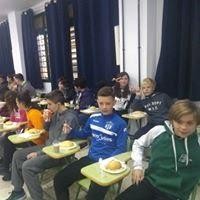 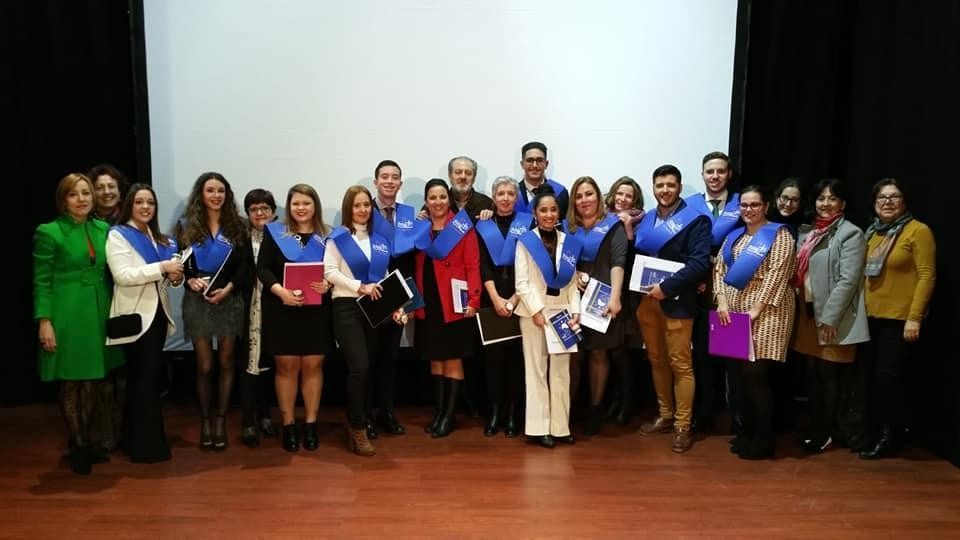 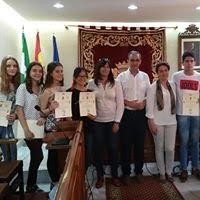 Thanks for your attemption!!  We hope you liked it